Management projektuFakulta sportovních studií MU Brno 2013 Ing. Jakub Cardaprojektový manažer, ekonom projektuESF MU
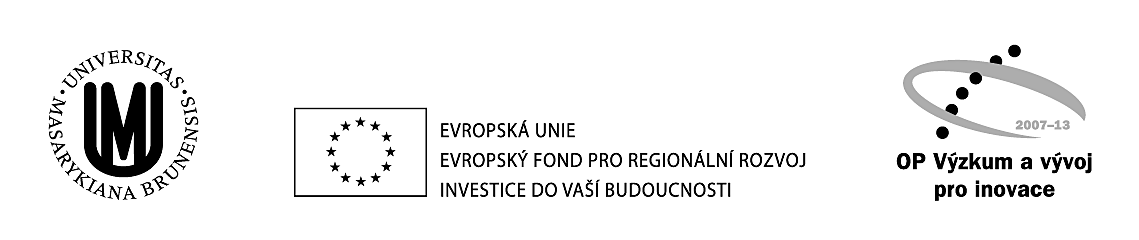 Zápatí prezentace
1
Strukturální fondy
Evropská unie
Programové období 2007-2013 (2015)
Operační programy
OP VaVpI (Výzkum a vývoj pro Inovace)
Infrastruktura pro doktorské studium ESF MU
2
projekt Infrastruktura pro doktorské studium ESF MU
Infrastruktura pro doktorské studium ESF MU Příprava projektu
Základní cíl – nová knihovna
Možnosti financování
Tvorba žádosti
Cíle
Aktivity
Rozpočet
Monitorovací indikátory
Harmonogram
Technické dokumenty
Proces schvalování
Příprava projektu - prostředí/okolnosti
Stavební práce
Rekonstrukce
Knihovna, hala
Dotace EU
ESF MU/MU
Veřejný zadavatel
Infrastruktura pro doktorské studium ESF MURealizace projektu
Cíle projektu: 
zvětšit knihovnu na ESF MU
zvětšit studijně-odpočinkové místa pro studeny
zlepšit vybavení
vytvořit prostory pro vědeckou práci
Infrastruktura pro doktorské studium ESF MURealizace
Doba realizace 11/2011 až 3/2013
První idea 2007
Koncept 2009
Příprava žádosti 2010

Rozpočet 60 mil. Kč
První verze 15 mil. Kč
Infrastruktura pro doktorské studium ESF MU
Projektový tým
Ředitel
Manažer
Odborný pracovník (administrátor inovace)
Finanční manažer

Investiční manažer
Manažer veřejných zakázek
Manažer projektové podpory
Legislativní prostředí
Zákony
Stavební
Veřejné zakázky
Směrnice a další
PD OP VaVpI
Výzva OP VaVpI PO4
PPŽ
PPP
15 Metodických pokynů MŠMT
3 Směrnice MU
Legislativní prostředí
Rozhodnutí UHOS
Rozhodnutí soudů
Výklad FÚ
Výklad poskytovatele dotace
Veřejné zakázky
Nový zákon 4/2012
Limity MŠMT
MU
6 miliard
Termíny
Stavební práce
Výběrové řízení 12/2011
Podepsání smlouvy s GD stavby 4/2012
Zahájení činnosti 5/2012
Úprava semestru
Plán dokončení 9/2012
Rezerva 10/2012
Stav červenec 2012
Tragédie
foto
Stav srpen 2012
Tragédie
foto
Jak dál?
Projekční řešení
Technické řešení
Personální změny
Administrace změn
Proč?
Rekonstrukce
Budova ESF MU (1994 -1996)
Projektová dokumentace
Veřejná zakázka
Cena
GD stavby
Kontrola ze strany MU
Technologická nekázeň
Technologická nekázeň
Řešení - Uhlíkové lamely
Statika
„kosmické technologie“
SMART řešení
Výhodné pro všechny subjekty - win win strategie
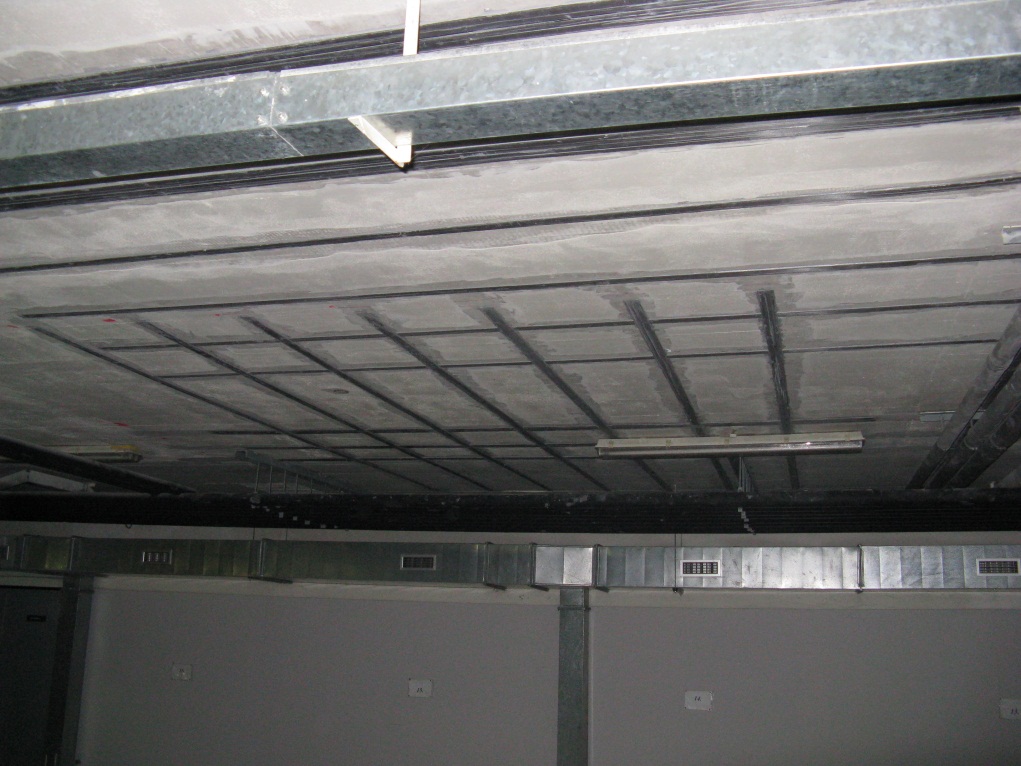 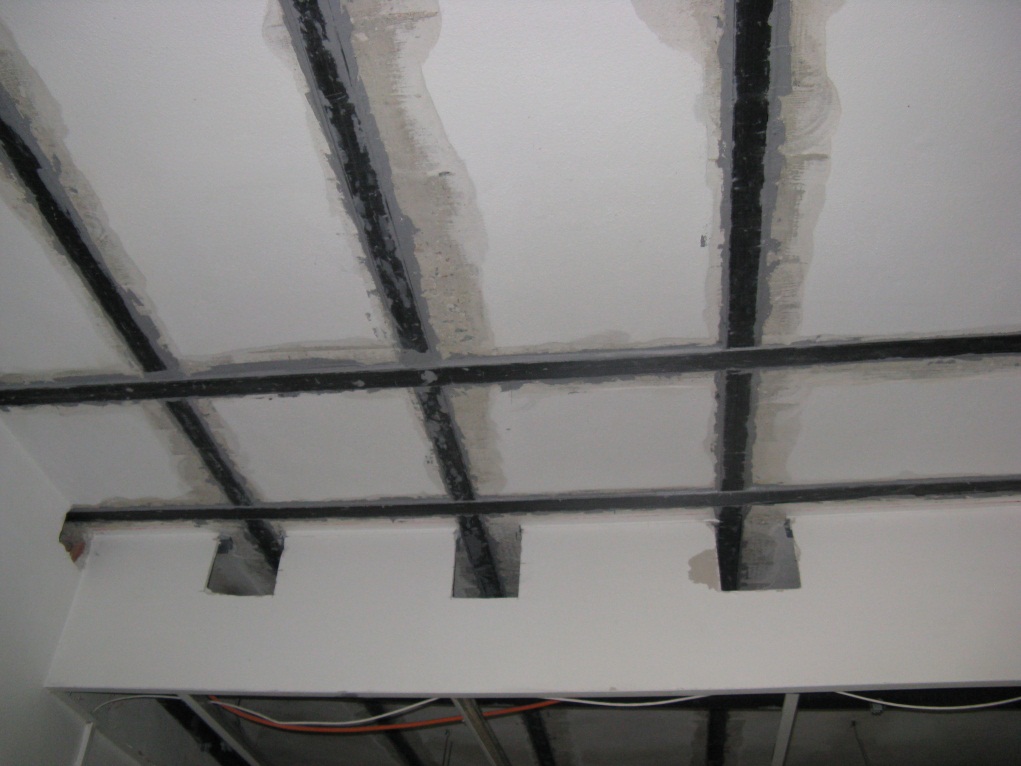 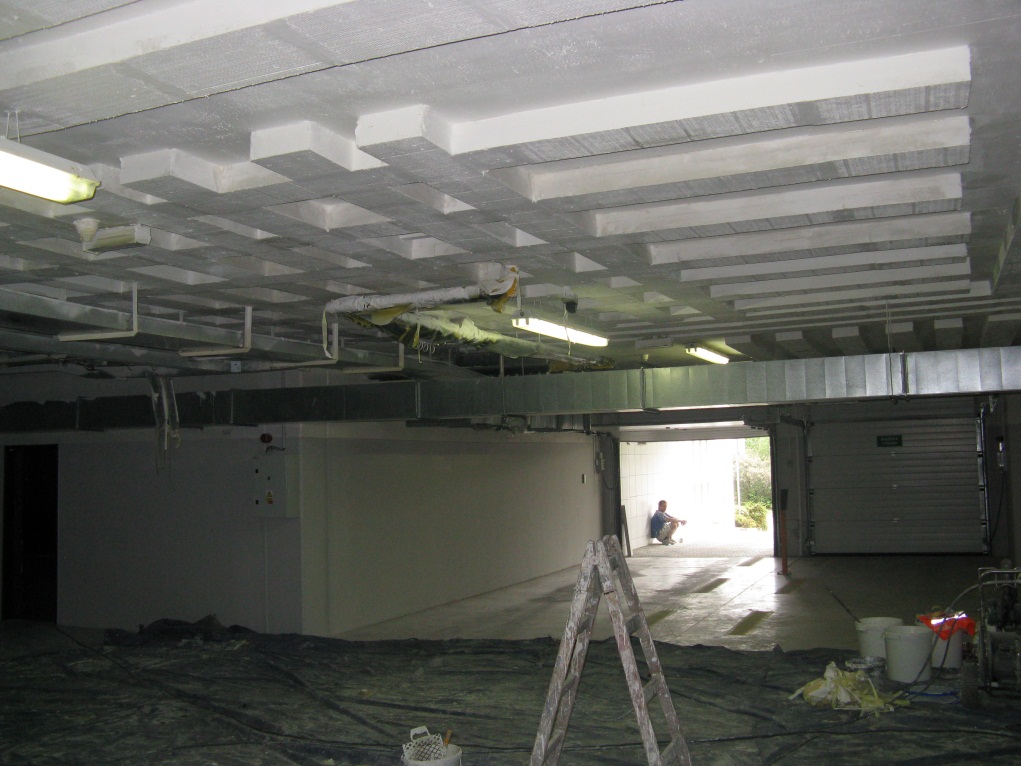 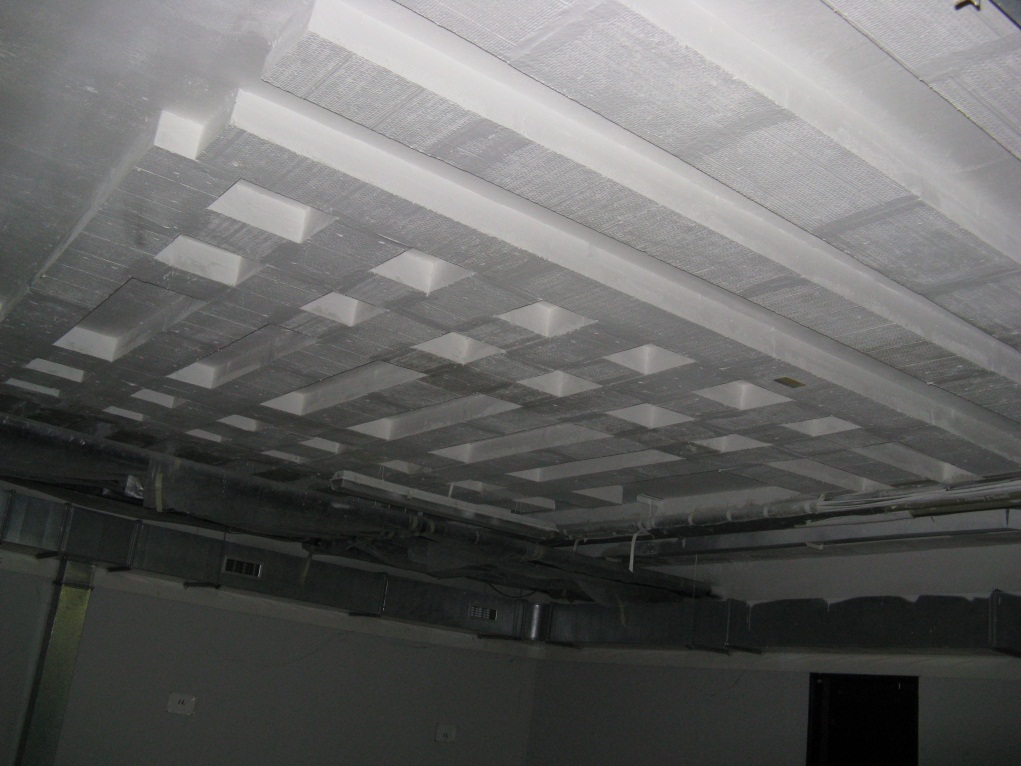 Zápatí prezentace
19
Postup stavebních prací
Zajistit náhradní prostory 
Pro výuku
Pro knihovnu
Pro bufet

Omezit dopad prací na chod fakulty
Práce z domu
Hlučné práce o přestávkách
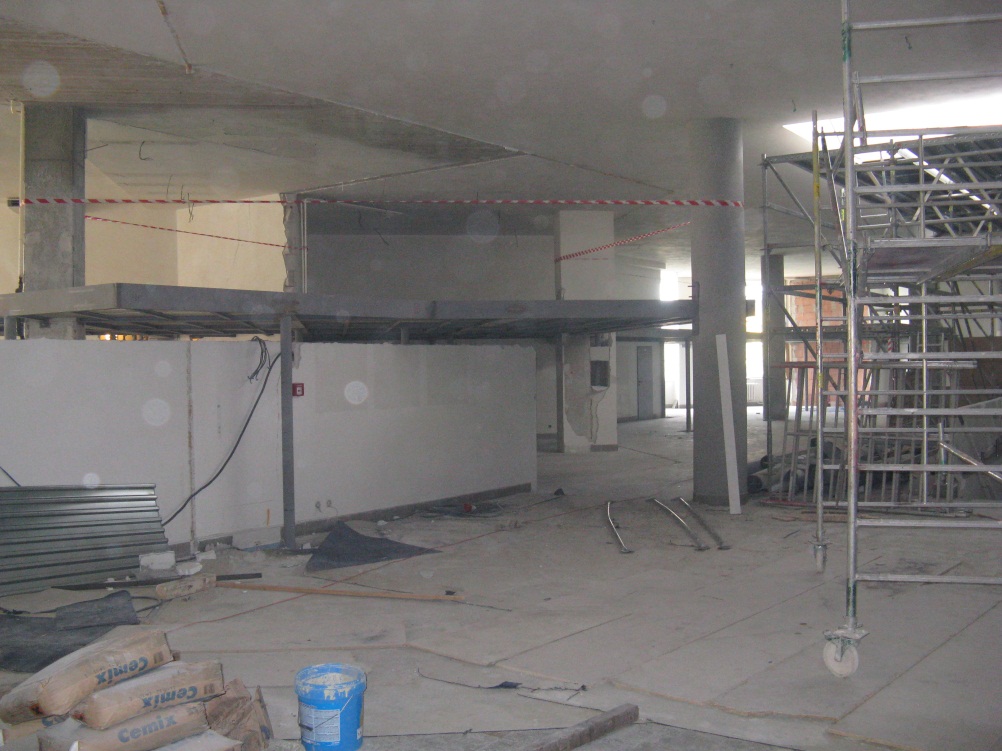 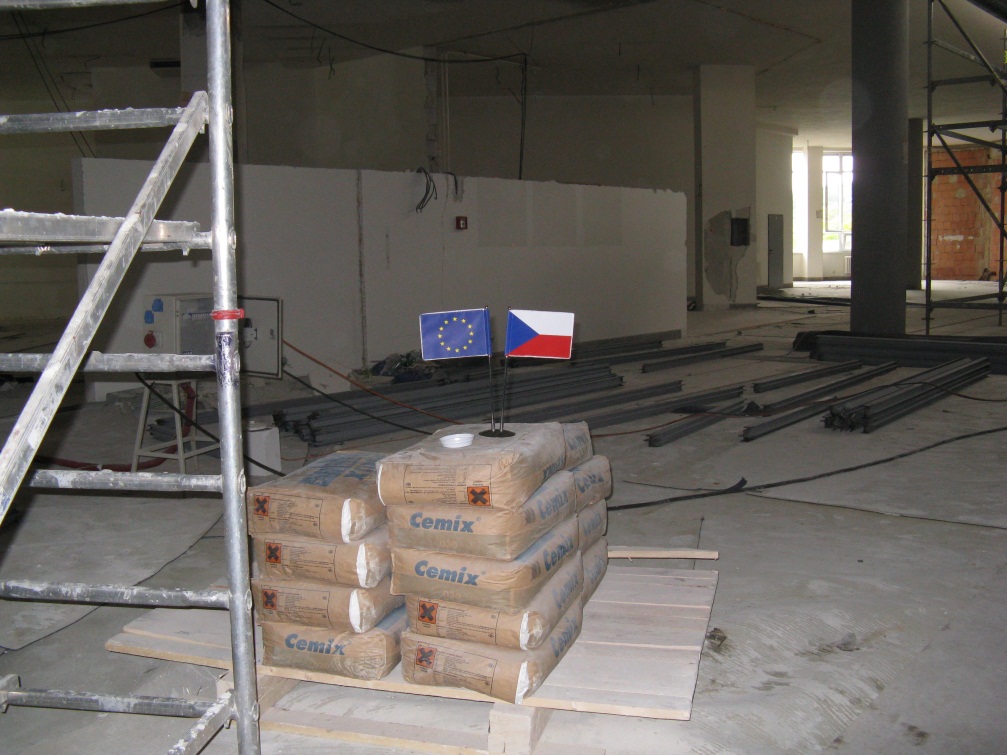 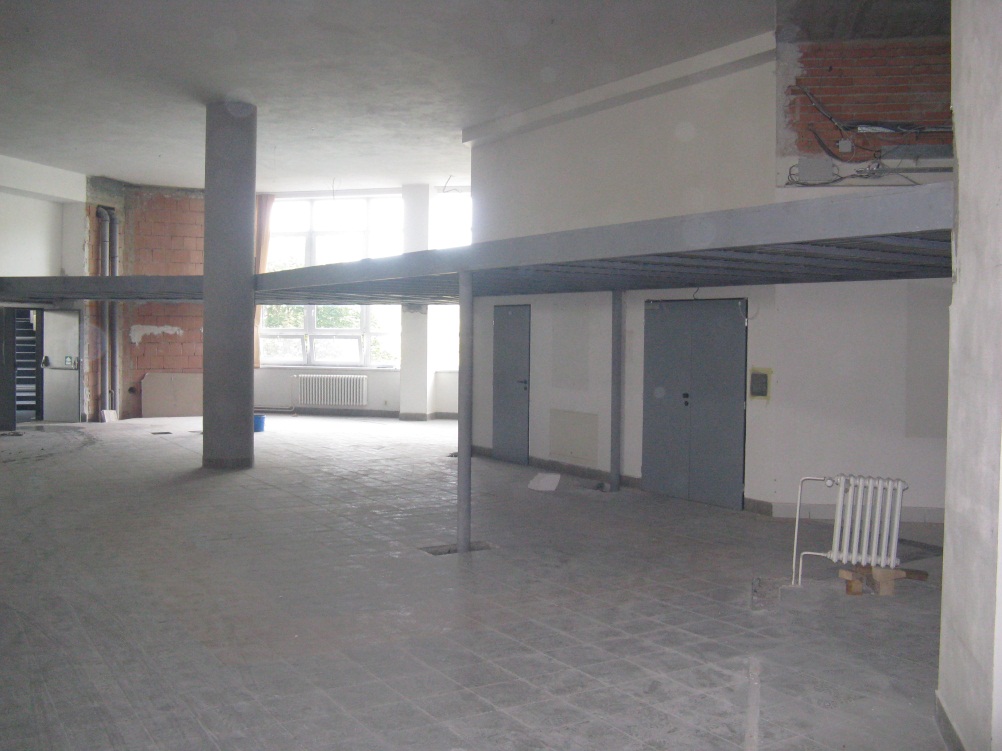 Zápatí prezentace
21
Světlík a vstup
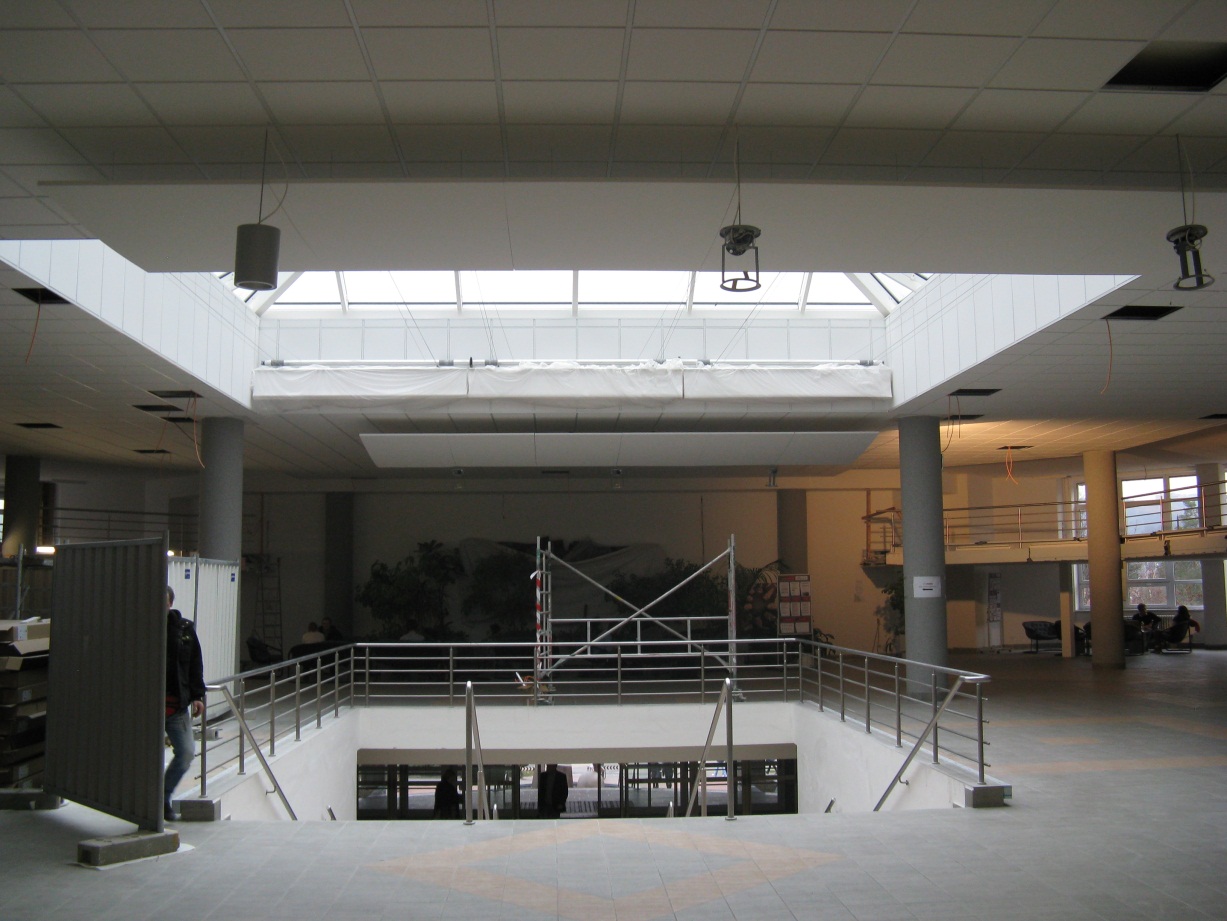 Vstupní hala a galerie
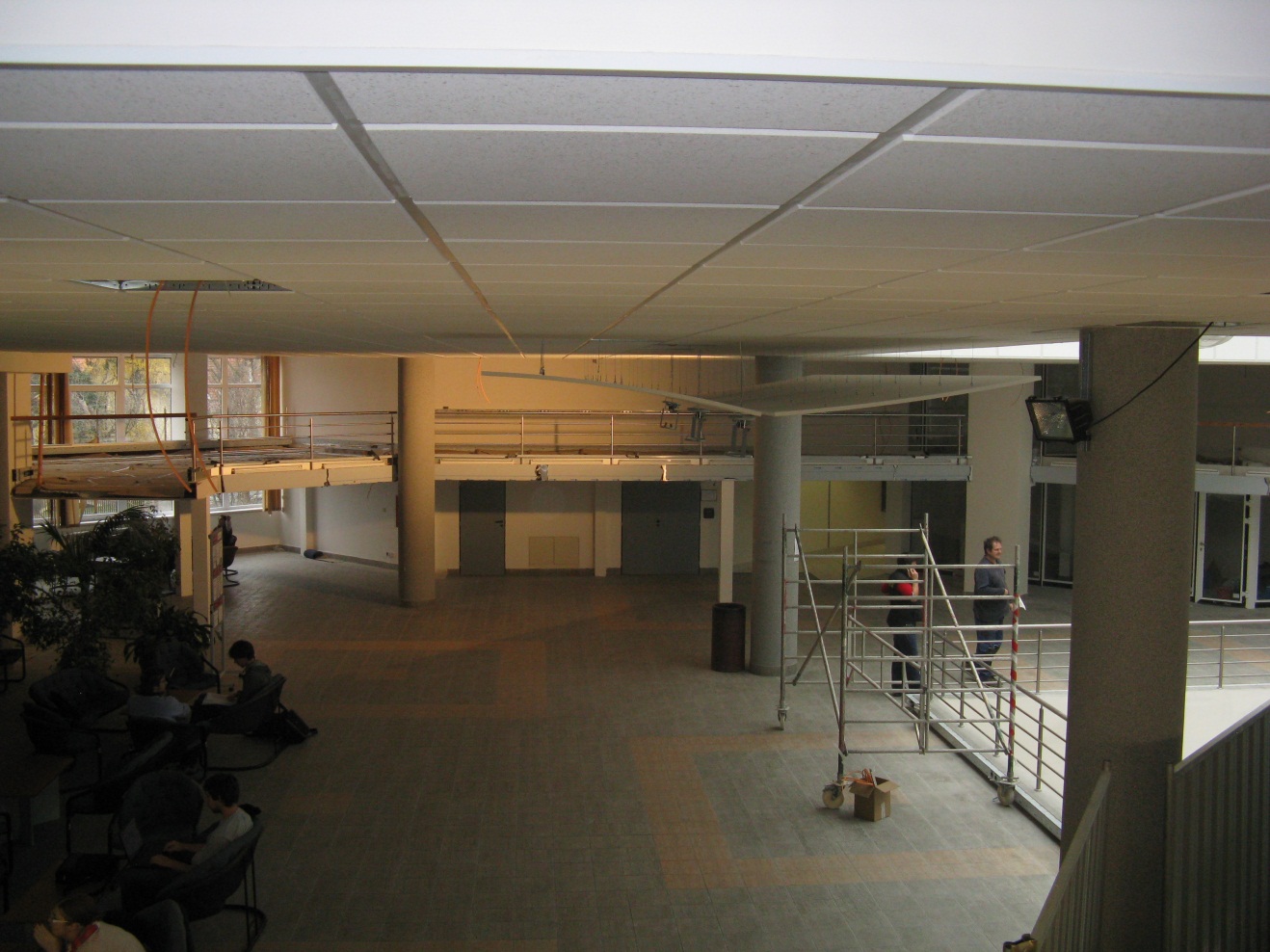 Zápatí prezentace
23
Současný stav
Děkuji za pozornostJakub Cardajakub.carda@econ.muni.cz
30
projekt Infrastruktura pro doktorské studium ESF MU